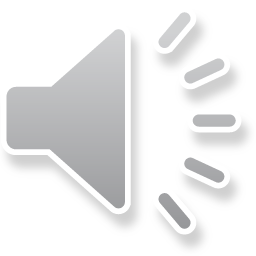 Hagagymnasiet
Effektiv informationsförmedling
PRIO: Informationsflöden
www.hagagymnasiet.se
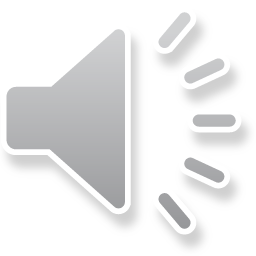 Innehållsförteckning
Information ska läggas ut, inte skickas!
Minimera antalet informationskanaler!
Information ska finnas på rätt plats.
Så få “bollningar” som möjligt.
Lägg ut information rätt.
Hantera information rätt.
Aviseringar.
Samarbete.
www.hagagymnasiet.se
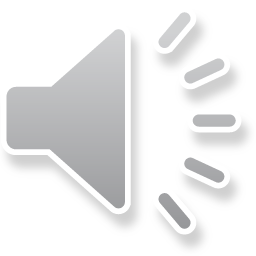 Information ska läggas ut, inte skickas!
Det handlar om att information inte får skickas hur som helst, t.ex. som gruppmejl. Information ska kategoriseras och utsedda personer ska ha ansvar över att informationen läggs ut på rätt plats och personal ska veta var de ska titta för att få tillgång till rätt information. Nyckeln är att söka själv! Och framför allt veta var man ska söka!

Det gäller alltså att klassificera information både utifrån mottagare och säkerhetsnivå. Och det ska finnas tydliga ansvarsområden så att rätt information finns på rätt plats.
www.hagagymnasiet.se
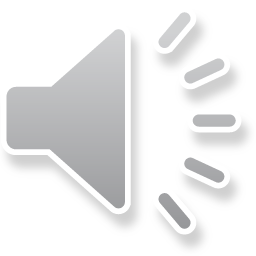 Minimera antalet informationskanaler!
Informationsvägarna måste för det första vara färre och för det andra ska avsändare och mottagare vara väl genomtänkt. Noggrann och precis “taggning” är ett krav. Det bör finnas en ”lathund” som stöd och det måste ske kontinuerlig uppföljning inledningsvis. Det är bättre att göra rätt från början.

Det handlar alltså om att ha så mycket information som möjligt på ett och samma ställe (förslagsvis Office365 Rapid). 

Utsedd person ska ha ett “informationsansvar” så att det ser bra ut på informationskanalen(erna). Standardisera och formalisera så mycket som möjligt så att det blir så lika som möjligt.
borlange.se
Ämneslag
Facebook
Office365 Rapid
Arbetslag
Postfack
Internpost
Anslagstavla
SMS
Personalmöte
Gruppmejl
Hagagymnasiet.se
Klassfack
Informellt personalmöte
Mejl
APT
Brev
Telefonsamtal
Haga skolportal
EHT
Intern-tv
www.hagagymnasiet.se
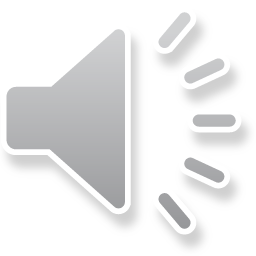 Information ska finnas på rätt plats
Denna osäkerhet om vem som ska ansvara för vilken information skapar förstås oreda och många skickar därför för säkerhets skull information till alla så att ingen ska bli utan, vilket är helt fel väg att ta. Som sagt måste vi tänka omvänt! Information ska inte längre skickas om det inte är akut eller privat. Informationen ska ligga på en plats och då helst på skolans lärplattform. 

Både lärare och elever ska indoktrineras att istället för att motta information – söka information! Och lära sig använda lärplattformen så mycket som möjligt. Där ska all relevant information finnas.

Vet alla var information finns blir det också mycket lättare att jobba efter konceptet: flipped classroom.
www.hagagymnasiet.se
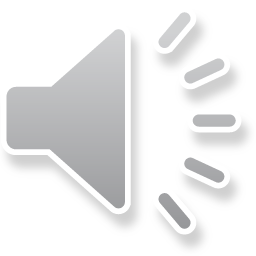 Så få “bollningar” som möjligt
För att undvika det offentliga ”chat”-fenomenet vid gruppmejl bör det finnas andra kanaler som ska fungera som chat mellan lärare. Det är ett behov som en lärplattform bör kunna tillfredsställa, därför ska det finnas en dedikerad plats för text-samtal mellan lärare om ett specifikt ämne.

Vet alla var information finns blir det också mycket lättare att vara delaktig i både det vardagliga arbetet på skolan och skolutveckling i stort.

Att använda öppna dokument innebär också att ”tryckfelsnisse” kan få sparken när materialet är ständigt reviderbart.
www.hagagymnasiet.se
10 december 2015 14:24 - Till: DL-Hagagymnasiet-Personal
Hej alla luciaentusiaster! Nu ligger sånghäften i personalrummet. Var och en hämtar ett och sen är det bara att öva - i duschen, på b10 december 2015 15:29 - Till: DL-Hagagymnasiet-Personal
Tack, det var en riktig lifesaver!ussen, på fikarasten, under fredagsmyset. Ta alla chanser! Måndagens framträdande ska sent glömmas!  Glöm inte fredagens generalrepetition klockan 12.
10 december 2015 07:55 - Till: DL-Hagagymnasiet-Personal
"Gäller fortfarande tiden den 14 dec kl.08.00 i aulan?"
9 december 2015 21:00 - Till: DL-Hagagymnasiet-Personal
"Det är lektioner som vanligt om man inte har något speciellt med sina elever (arbetslag) antar jag."
10 december 2015 15:29 - Till: DL-Hagagymnasiet-Personal
Tack, det var en riktig lifesaver!
9 december 2015 08:21 - Till: DL-Hagagymnasiet-Personal
"Kul att intresset för att delta i luciatåget är så stort! Visst vore det roligt om det blev en överraskning för eleverna att luciatåget består av lärare i år, alltså kan vi försöka vara tysta om det. Repetition imorgon torsdag kl 8 alltså."
9 december 2015 20:08 - Till: DL-Hagagymnasiet-Personal
"Vad gäller? Det är samling i aulan 10.30, men vad gäller innan 10.30?"
9 december 2015 20:08 - Till: DL-Hagagymnasiet-Personal
"Vad gäller? Det är samling i aulan 10.30, men vad gäller innan 10.30?"
8 december 2015 20:53 - Till: DL-Hagagymnasiet-Personal
"Jag är med, bra initiativ!"
8 december 2015 15:20 - Till: DL-Hagagymnasiet-Personal: 
"Hej! I år blir det dessvärre inget luciatåg på skolan på grund av lågt intresse från eleverna att delta. Vi tänker därför att vi lärare står för julglädjen i år genom att anordna ett luciatåg. Du som känner att du vill medverka är välkommen till musiksalen på torsdag för sångrepetition kl 8-9:30 med Istvan. Vi hoppas att så många som möjligt vill ställa upp. Ta chansen att överraska och glädja våra elever!"
8 december 2015 16:03 - Till: DL-Hagagymnasiet-Personal
"Gilla!"
9 december 2015 21:03 - Till: DL-Hagagymnasiet-Personal
"Tiden för lucia är kl: 08:00 på onsdag den 14/12."
9 december 2015 10:25 - Till: DL-Hagagymnasiet-Personal
"Förlåt, måndag den 14.e menar jag."
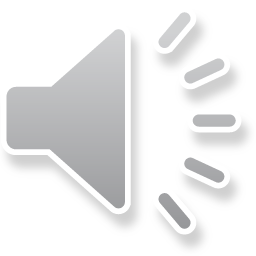 Hantera information rätt
All information ska utgå ifrån text; förutom akut information som måste ut direkt och ett förslag vore att skapa en SMS-grupp för all personal på skolan och vid akut ärende SMS:a alla.

Så mycket information som möjligt ska stanna i textform och mer detaljerad information ska länkas.

Inför alla möten ska det finnas en dedikerad plats på lärplattformen där man kan hitta relevant information som t.ex.  körscheman, faktamaterial, statistik, ekonomi, protokoll osv som ska vara underlag för vidare diskussion. 

Möten blir mer effektiva med rätt förinformation.
www.hagagymnasiet.se
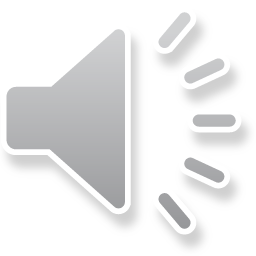 Lägg ut information rätt
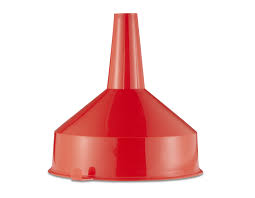 Följ ”upp-och-nervända tratten”-principen: det viktigaste först i så kort format som möjligt. Därefter ska man kunna välja mer detaljerad och utförlig information via länkar.
www.hagagymnasiet.se
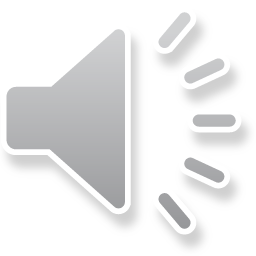 Aviseringar
För att inte gå miste om relevant information ska det finnas möjlighet att ”följa” vissa kanaler genom att man får sk aviseringar; antingen som ”bling-ljud” eller som ”bricka” på skärmen eller både och.
www.hagagymnasiet.se
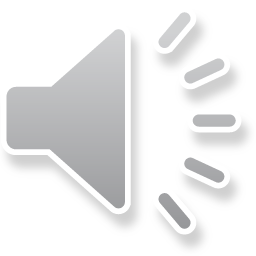 Samarbete
Utöka samarbete med ”syskonskolor” och kommun i stort för att skapa en mer enhetlig informationshantering. Hur gör de andra? Och ta lärdom av varandra.

De flesta stora företag har minst en person som är informationsansvarig och i skolans värld (som är en stor organisation) ligger det på rektorns ansvar. Är det för att hen har för lite att göra?
www.hagagymnasiet.se
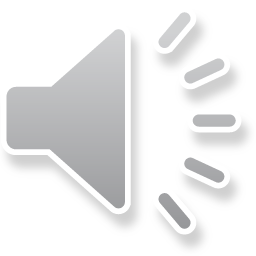 Sammanfattningsvis
Information ska läggas ut, inte skickas!
Minimera antalet informationskanaler!
Information ska finnas på rätt plats.
Så få “bollningar” som möjligt.
Lägg ut information rätt.
Hantera information rätt.
Aviseringar.
Samarbete.
www.hagagymnasiet.se